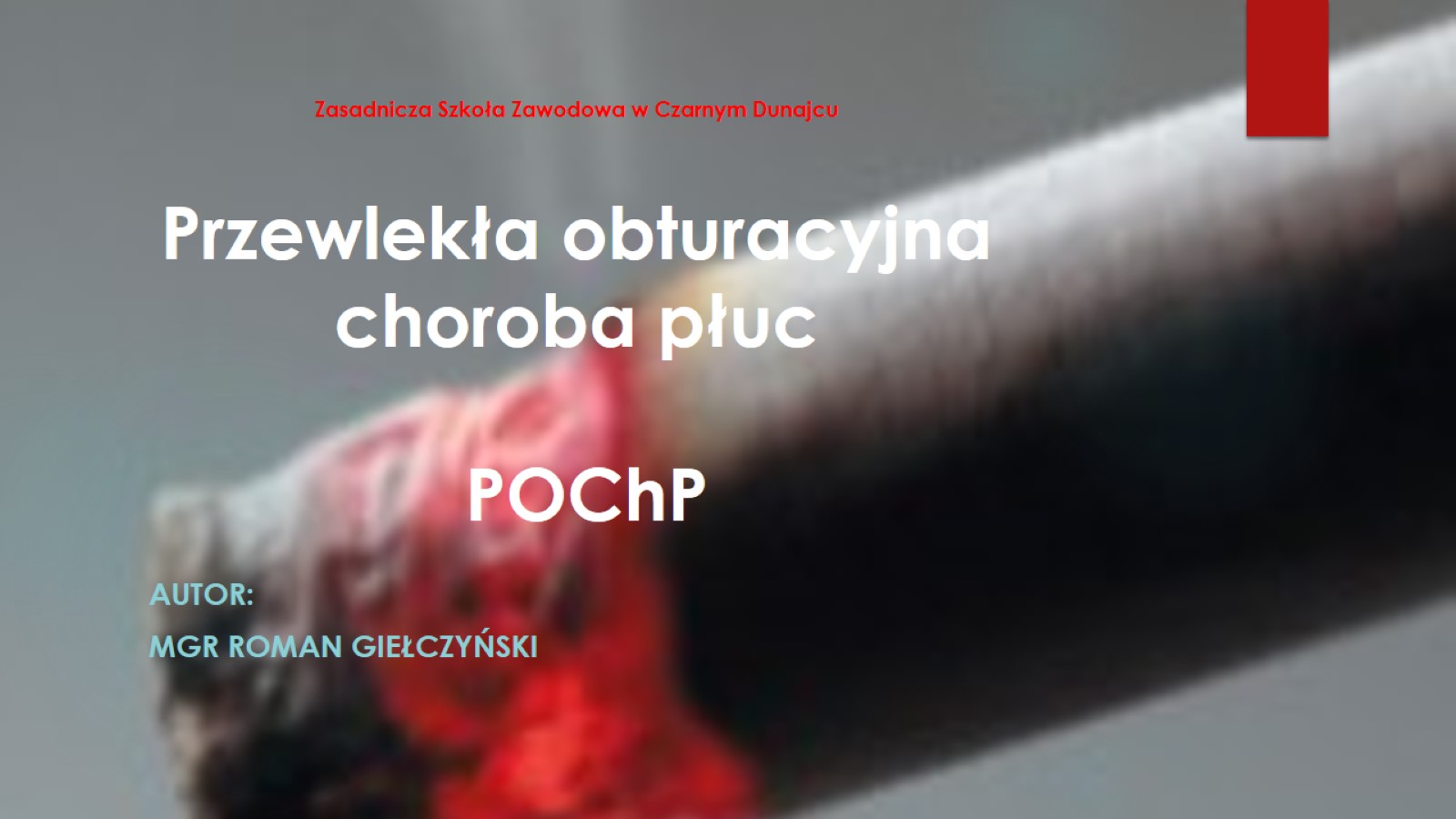 Zasadnicza Szkoła Zawodowa w Czarnym DunajcuPrzewlekła obturacyjna choroba płuc  POChP
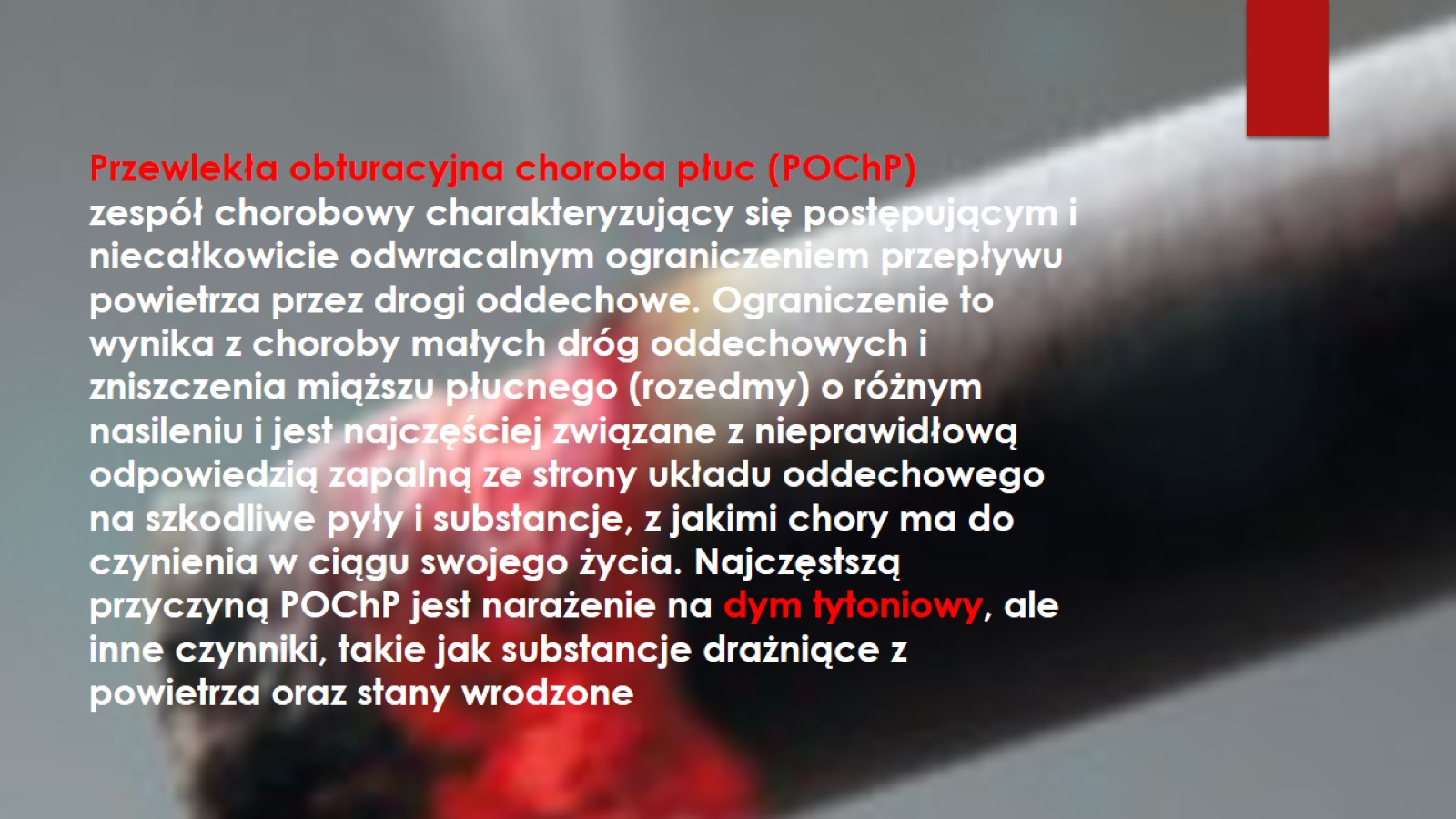 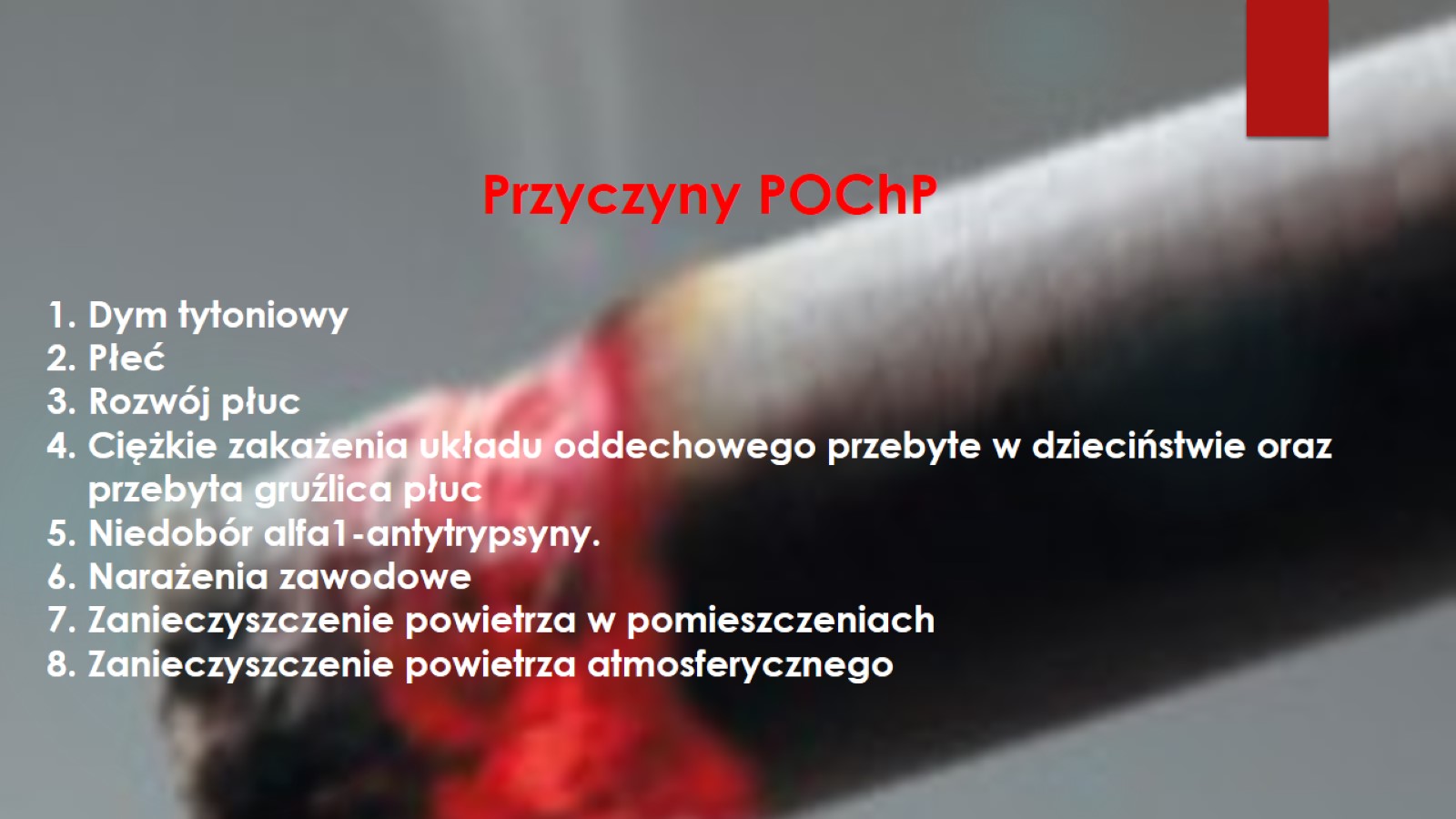 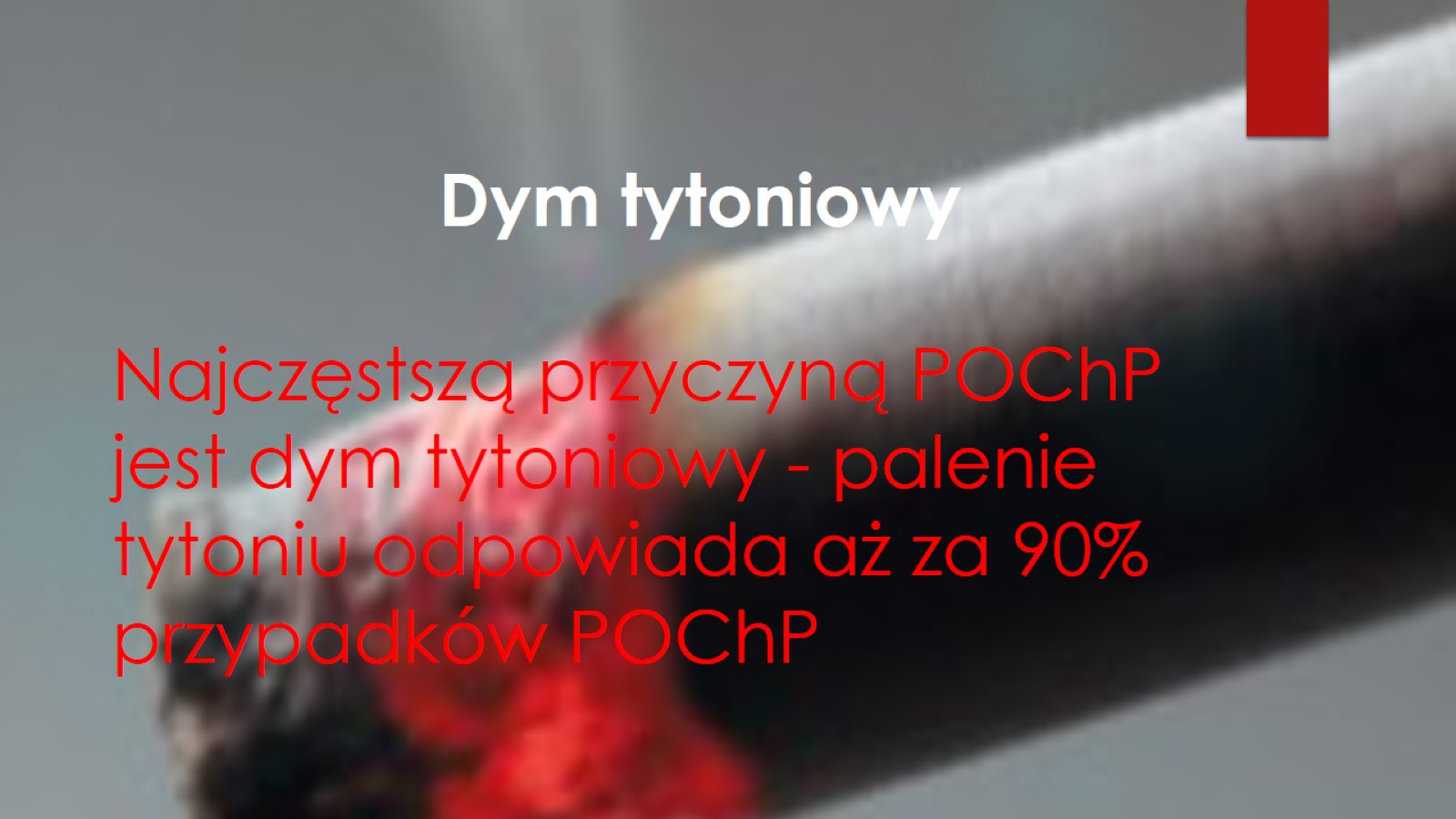 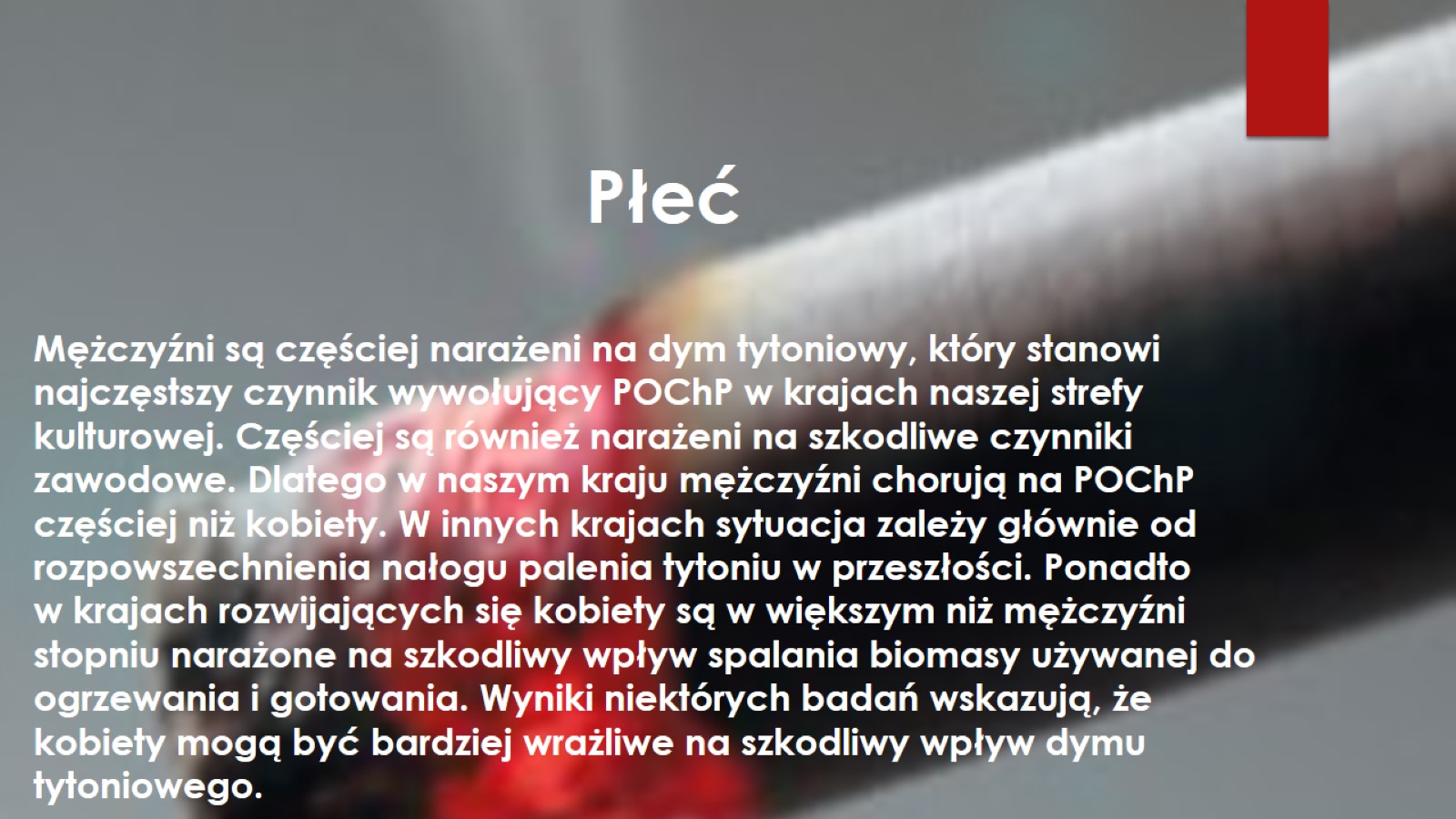 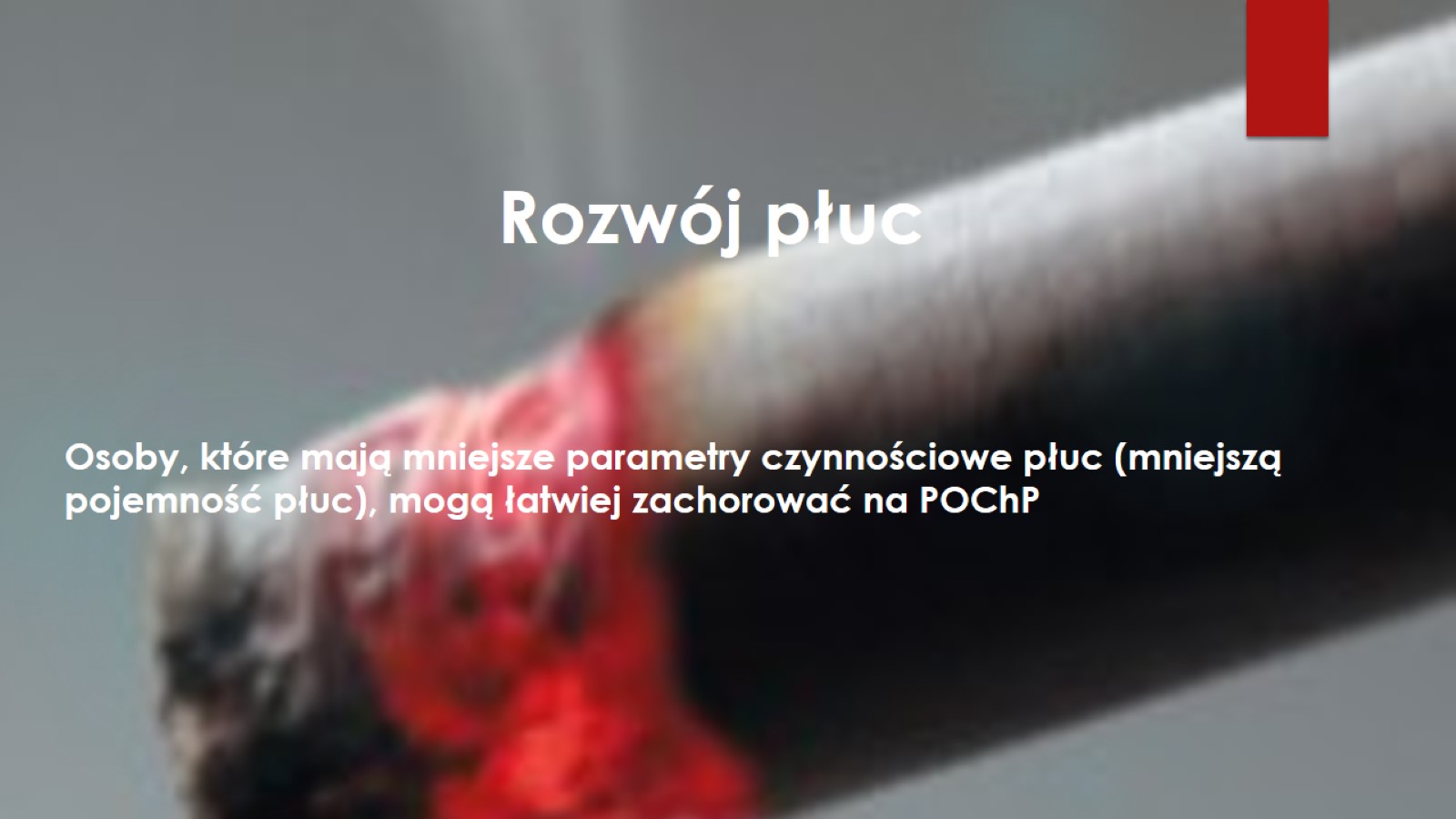 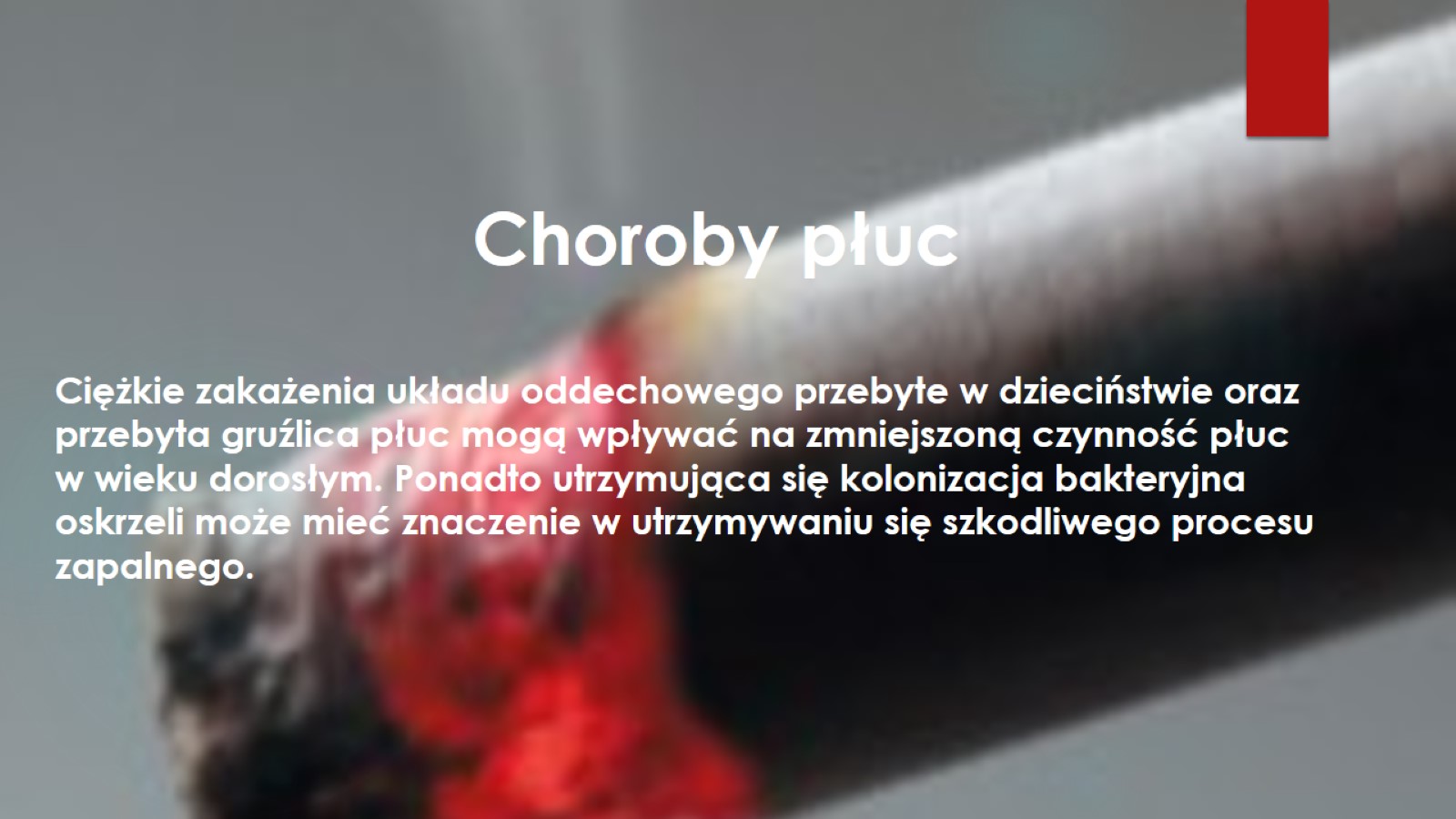 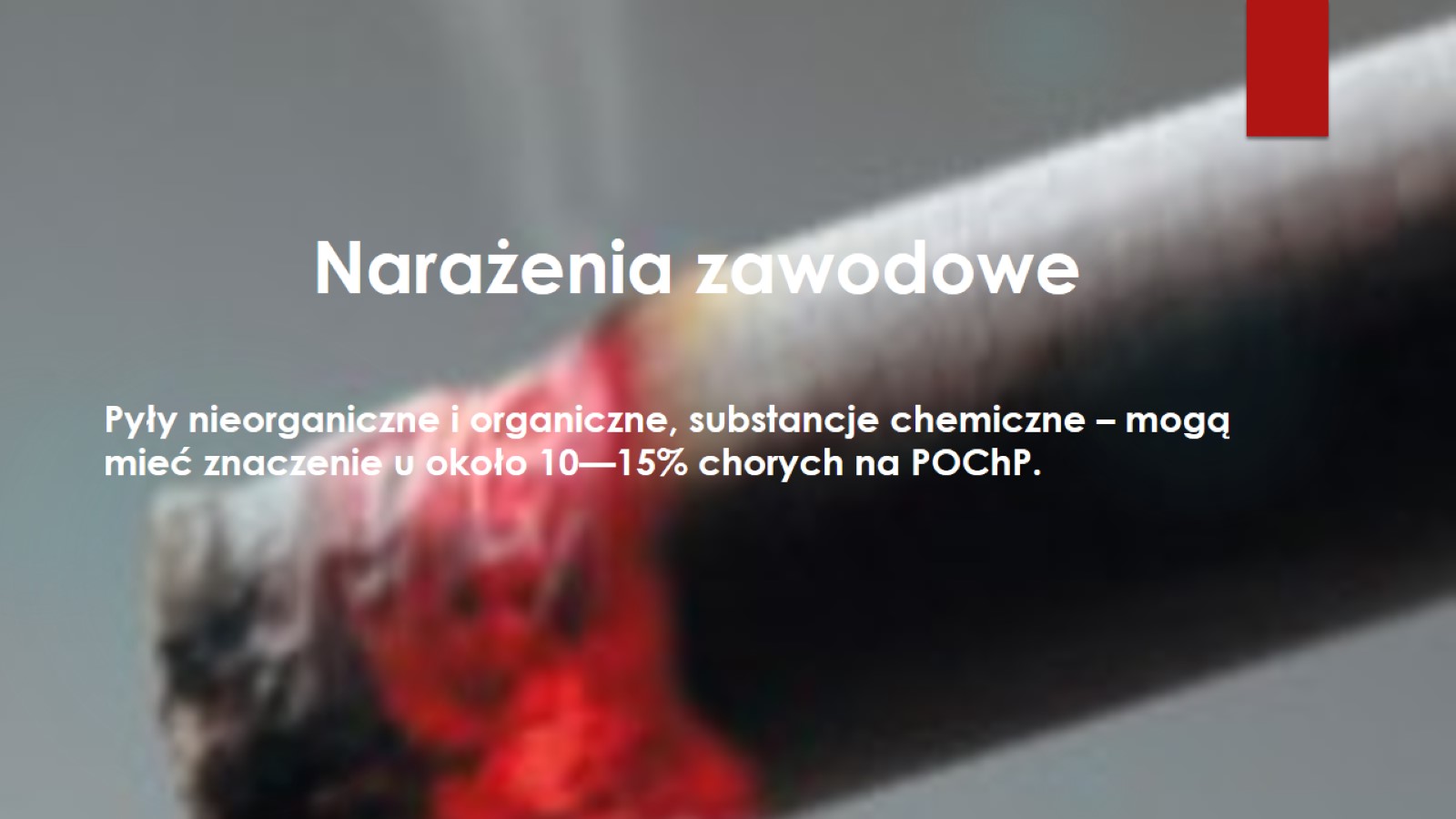 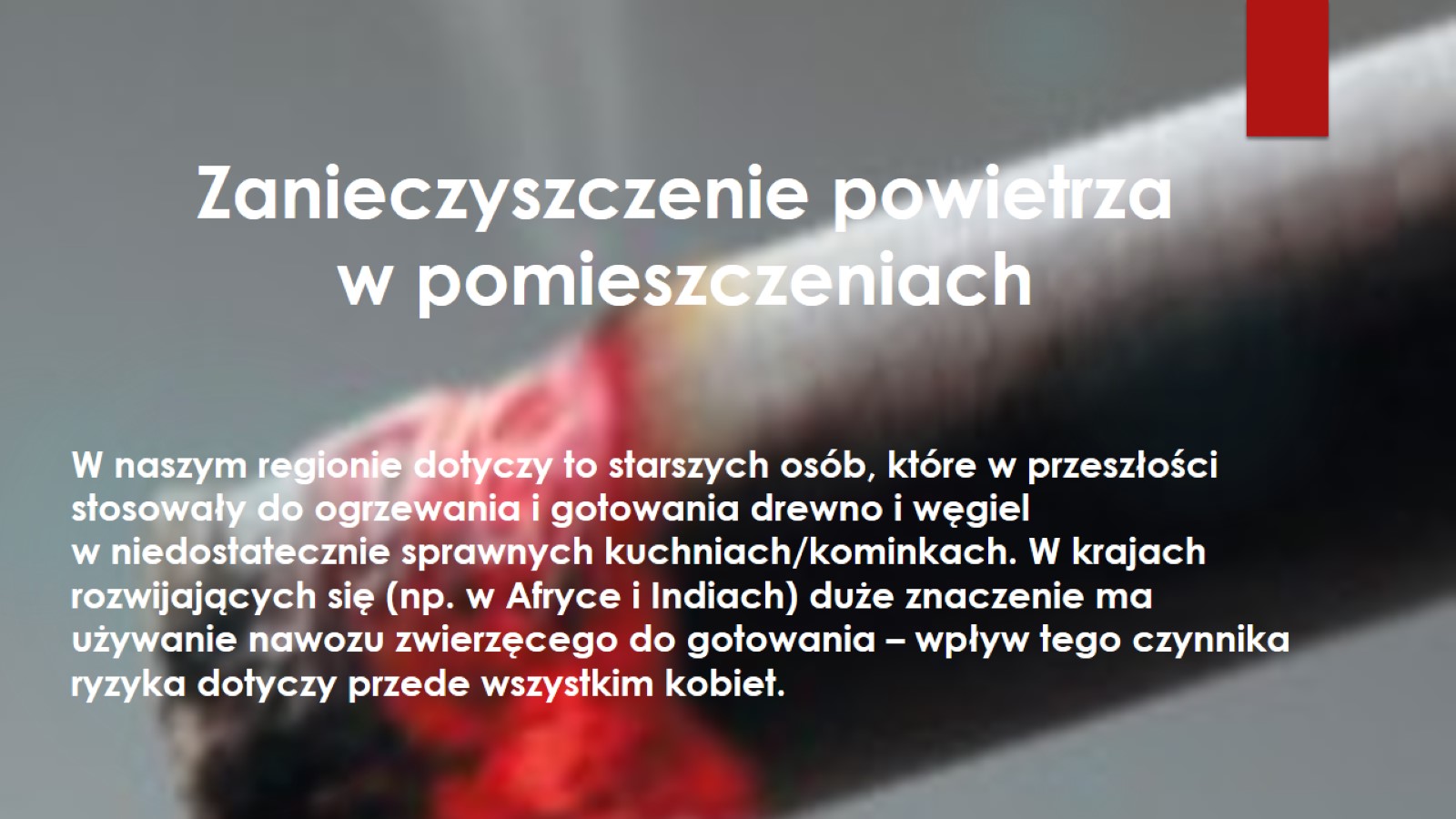 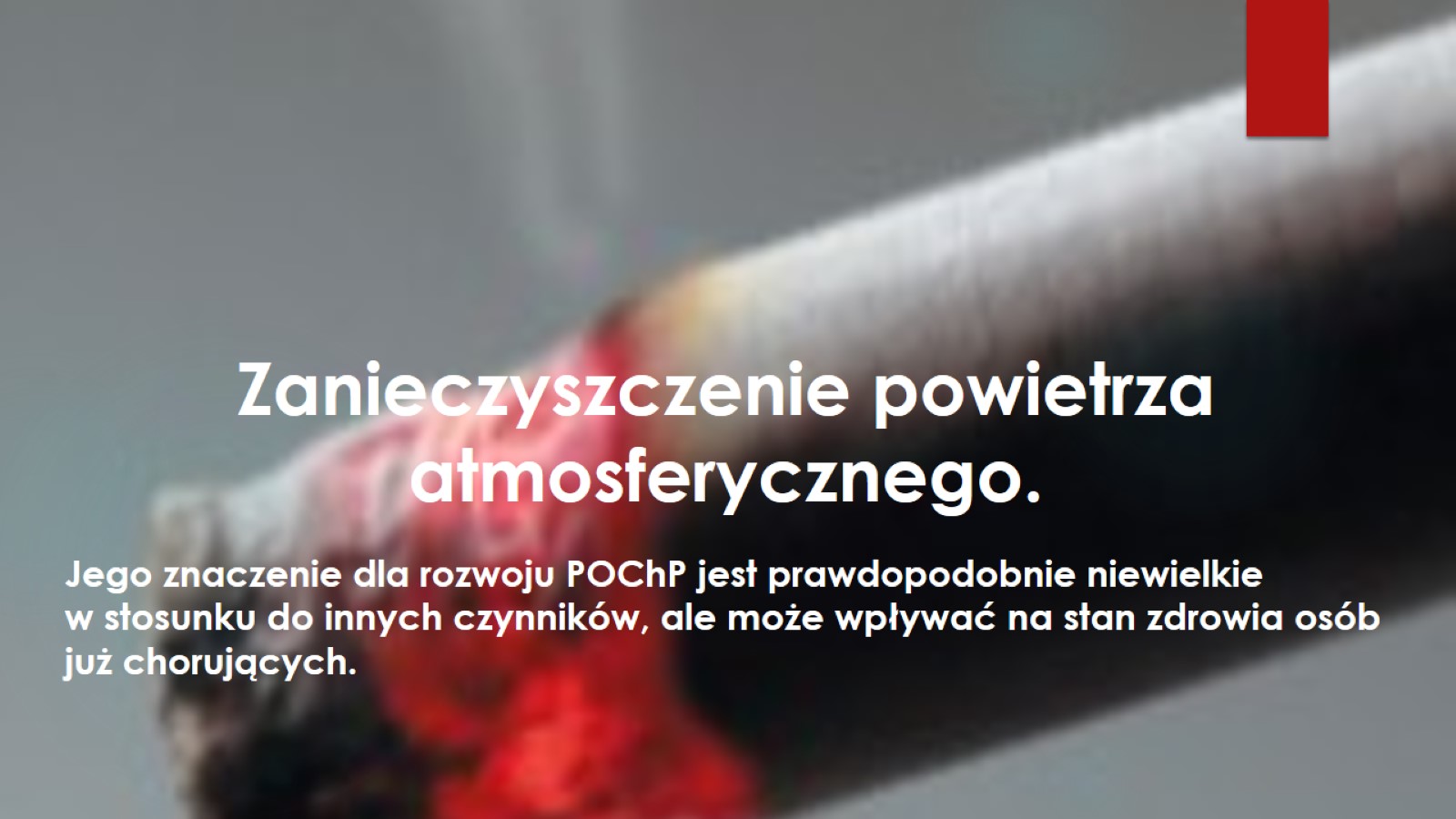 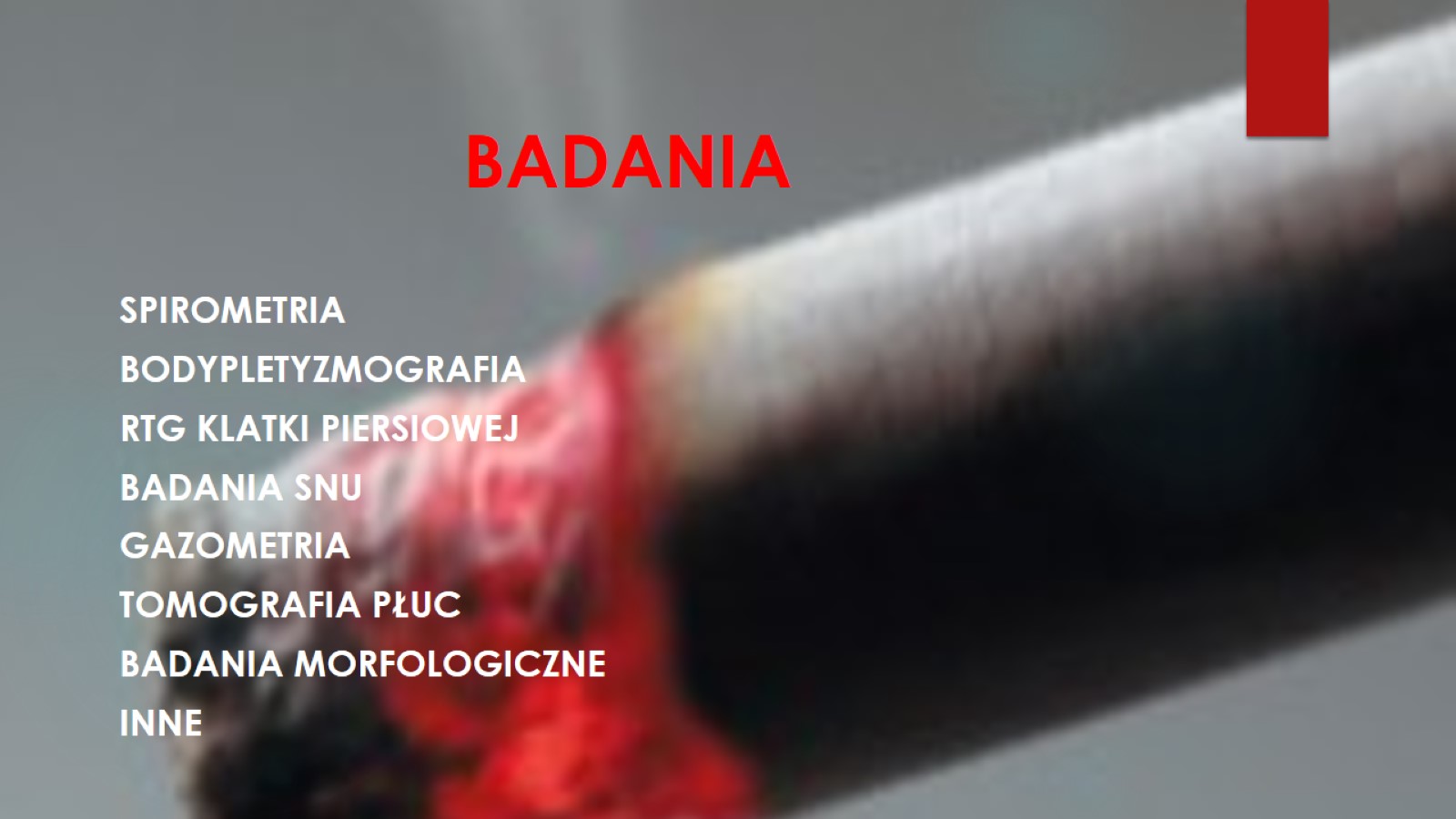 BADANIA
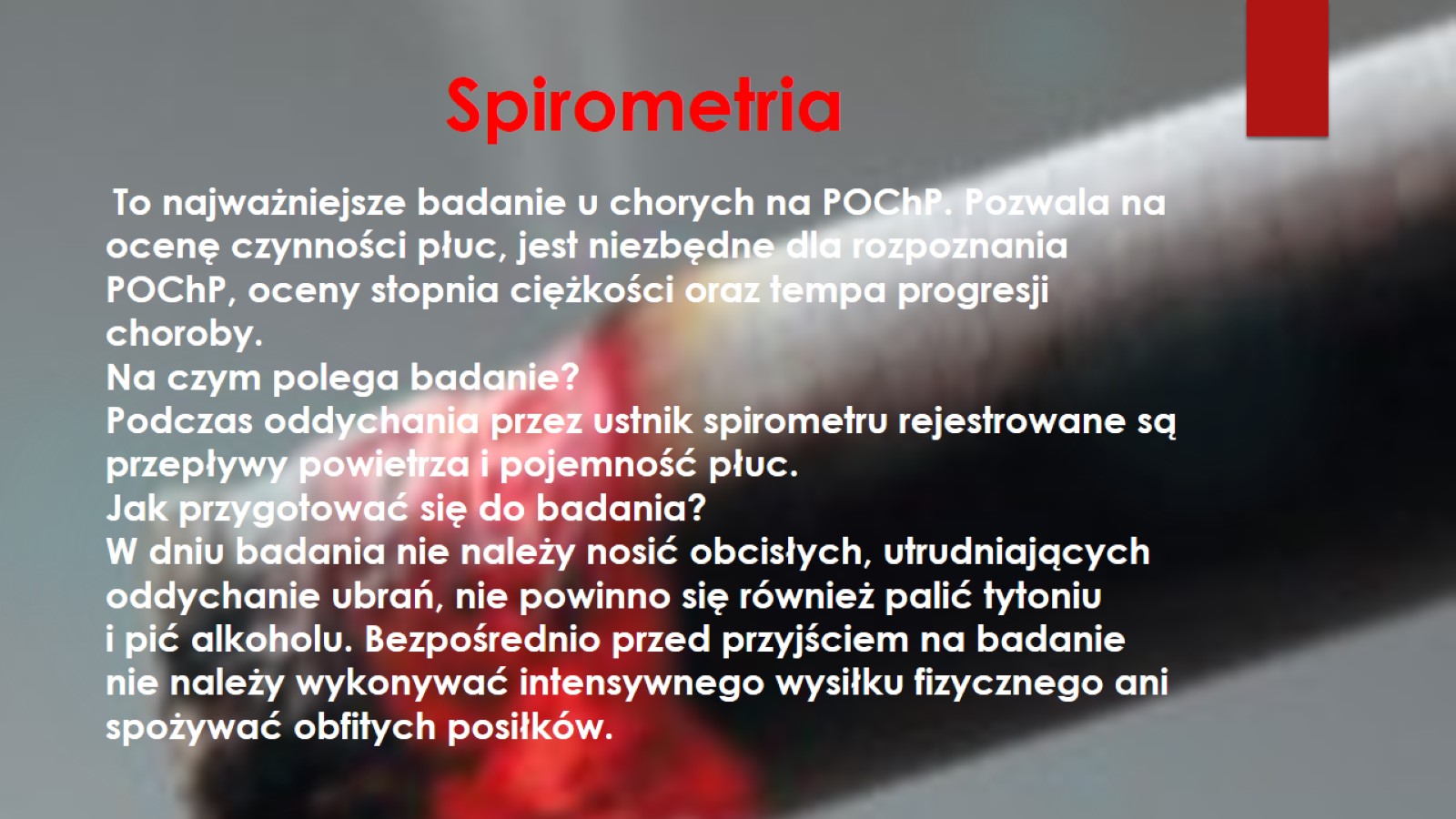 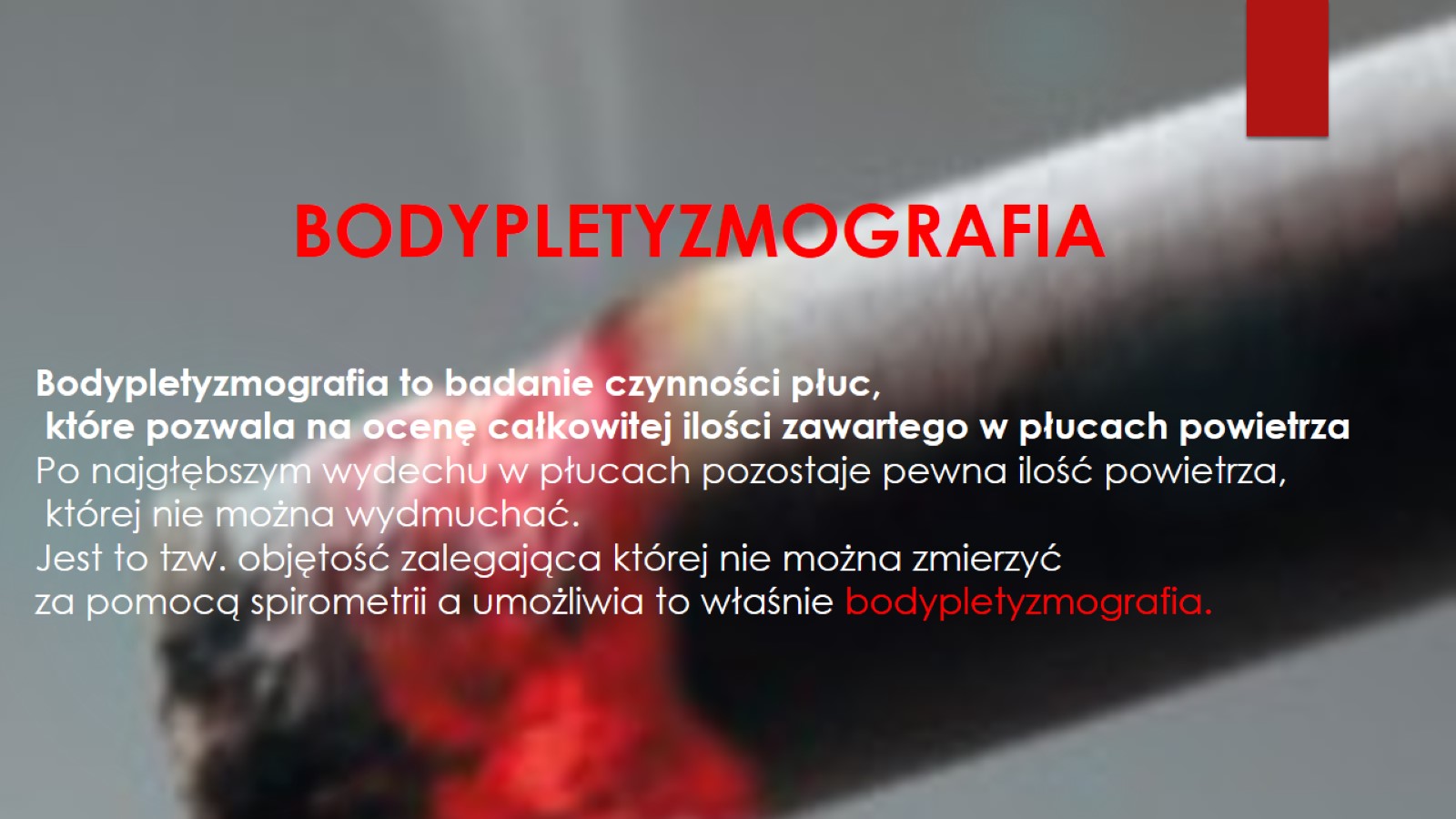 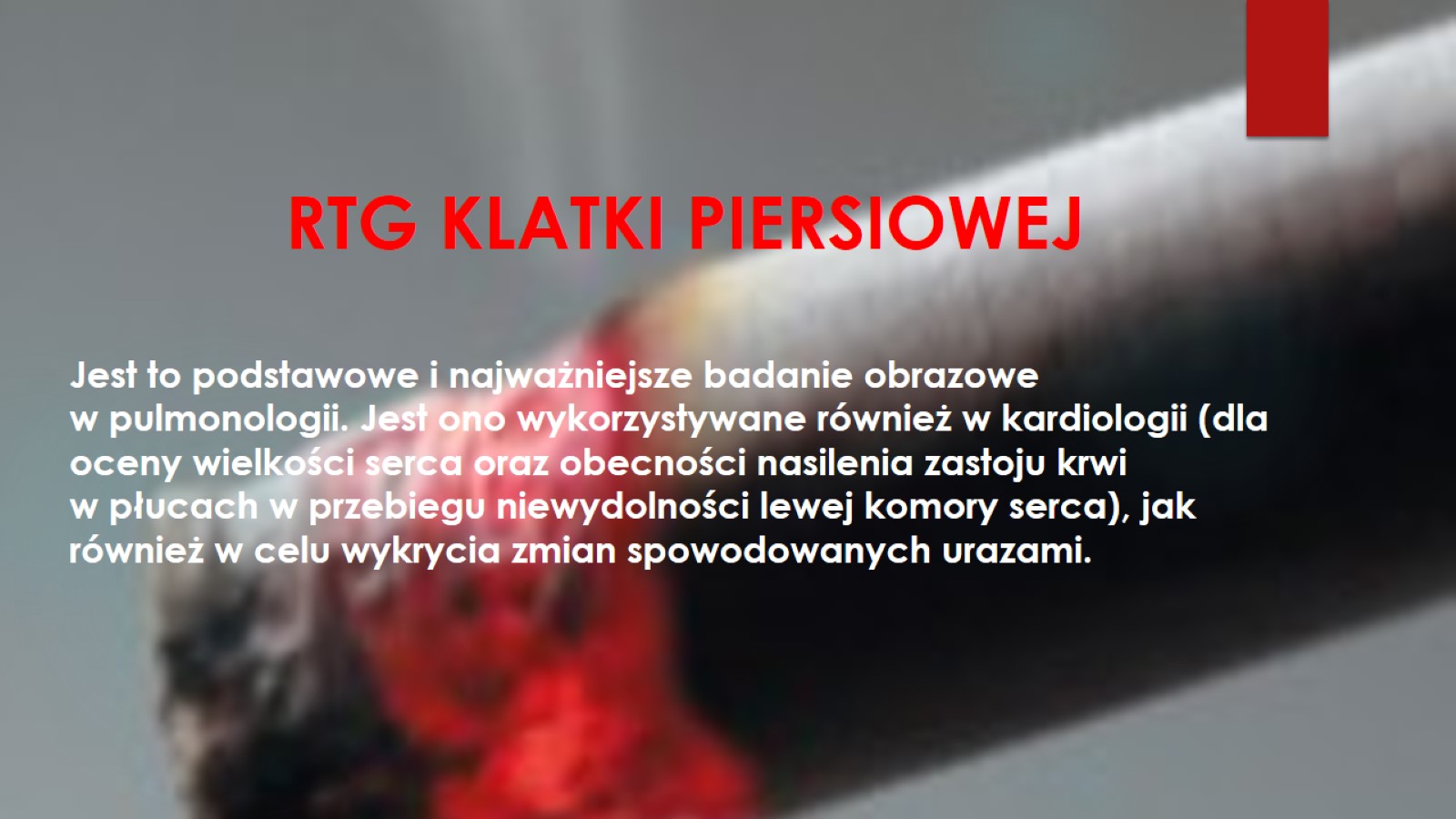 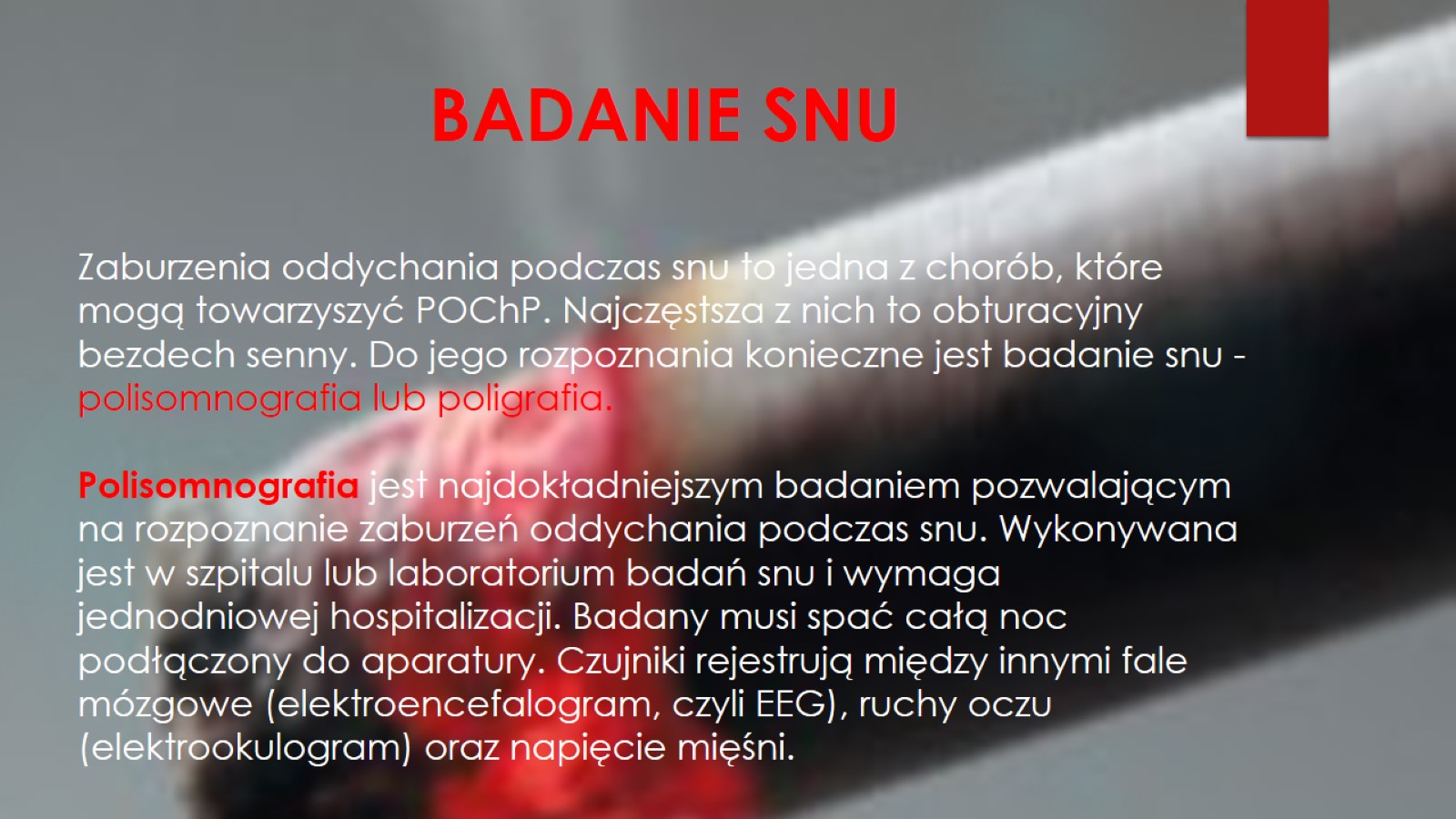 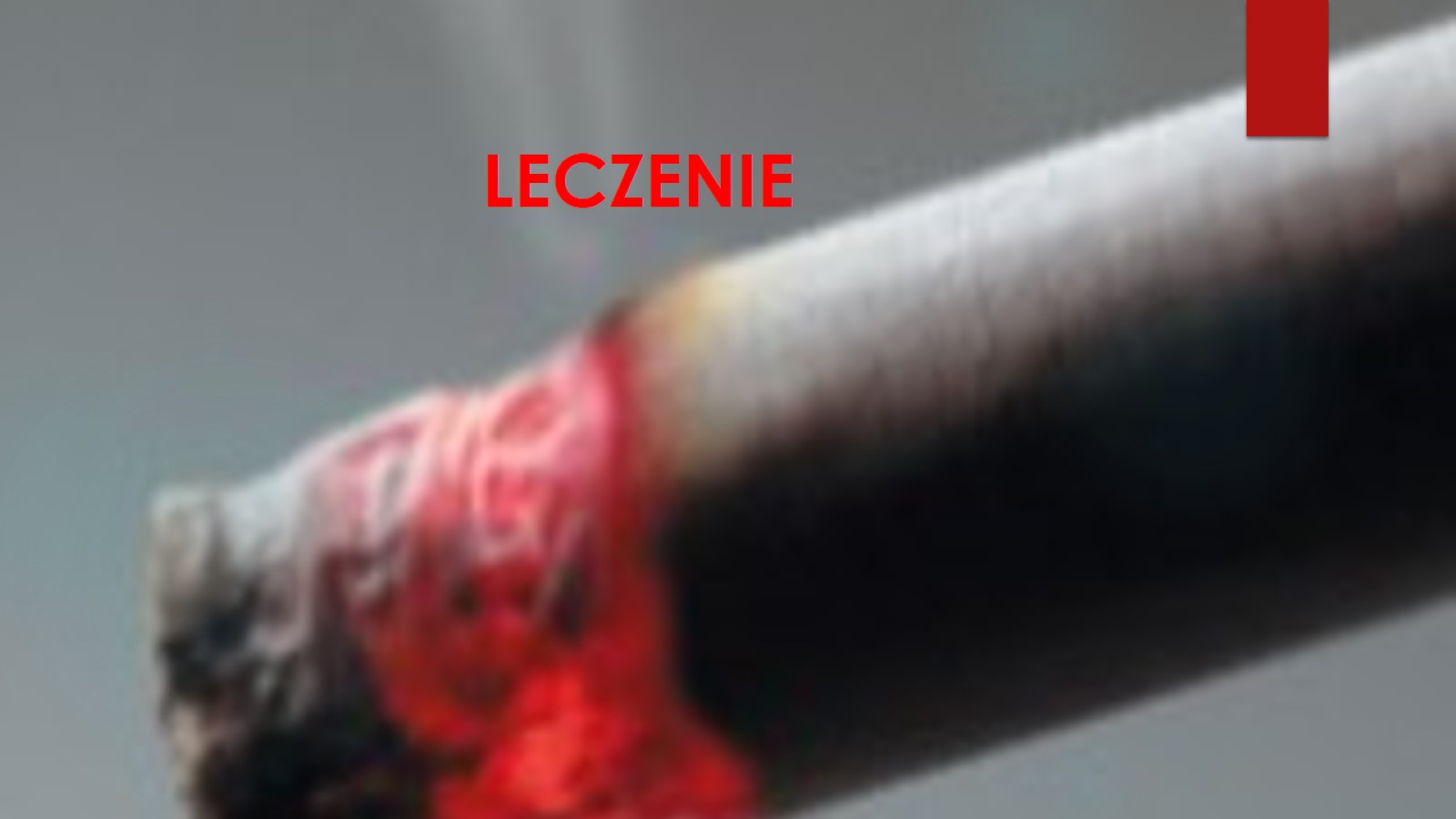 LECZENIE
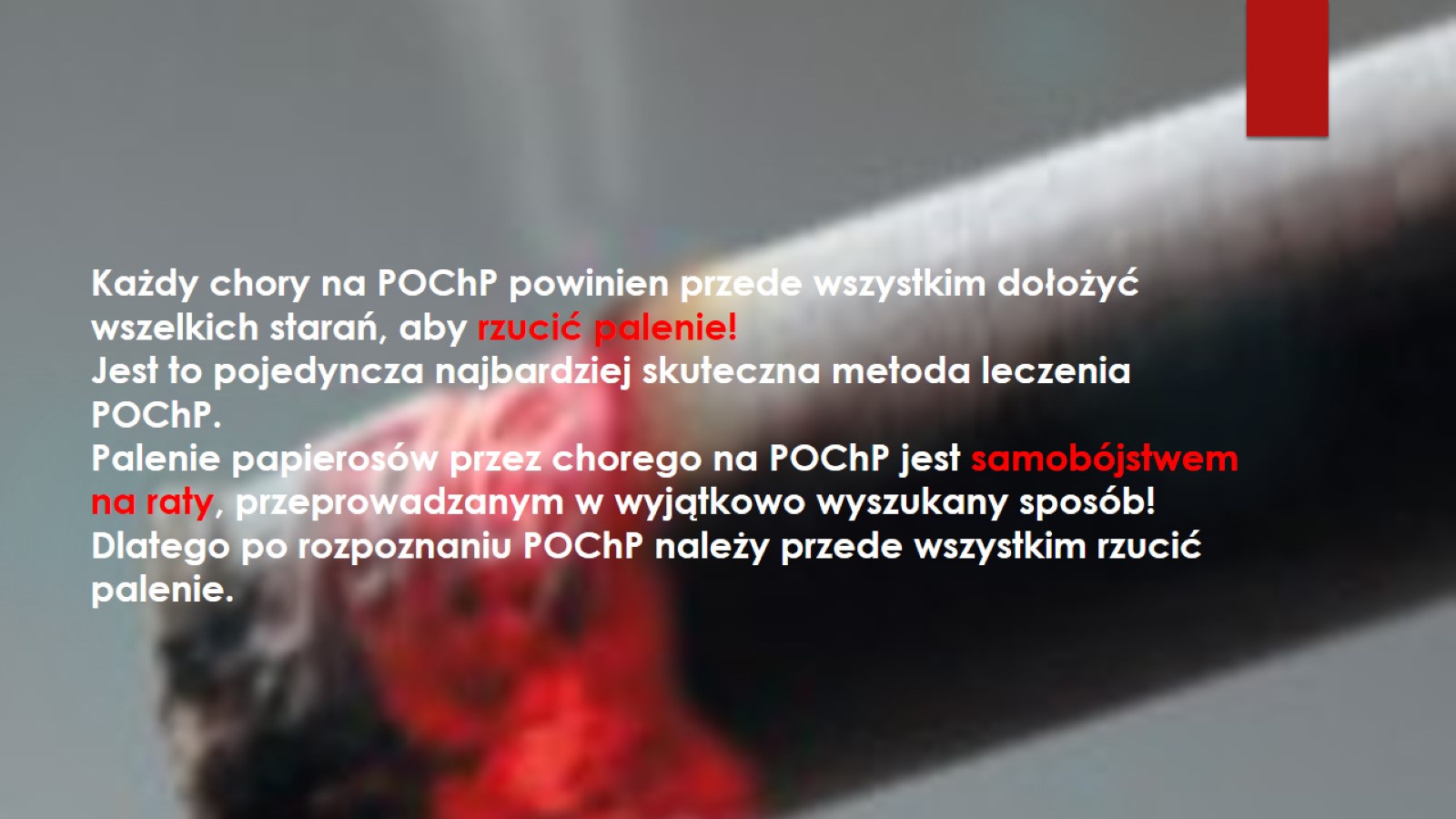 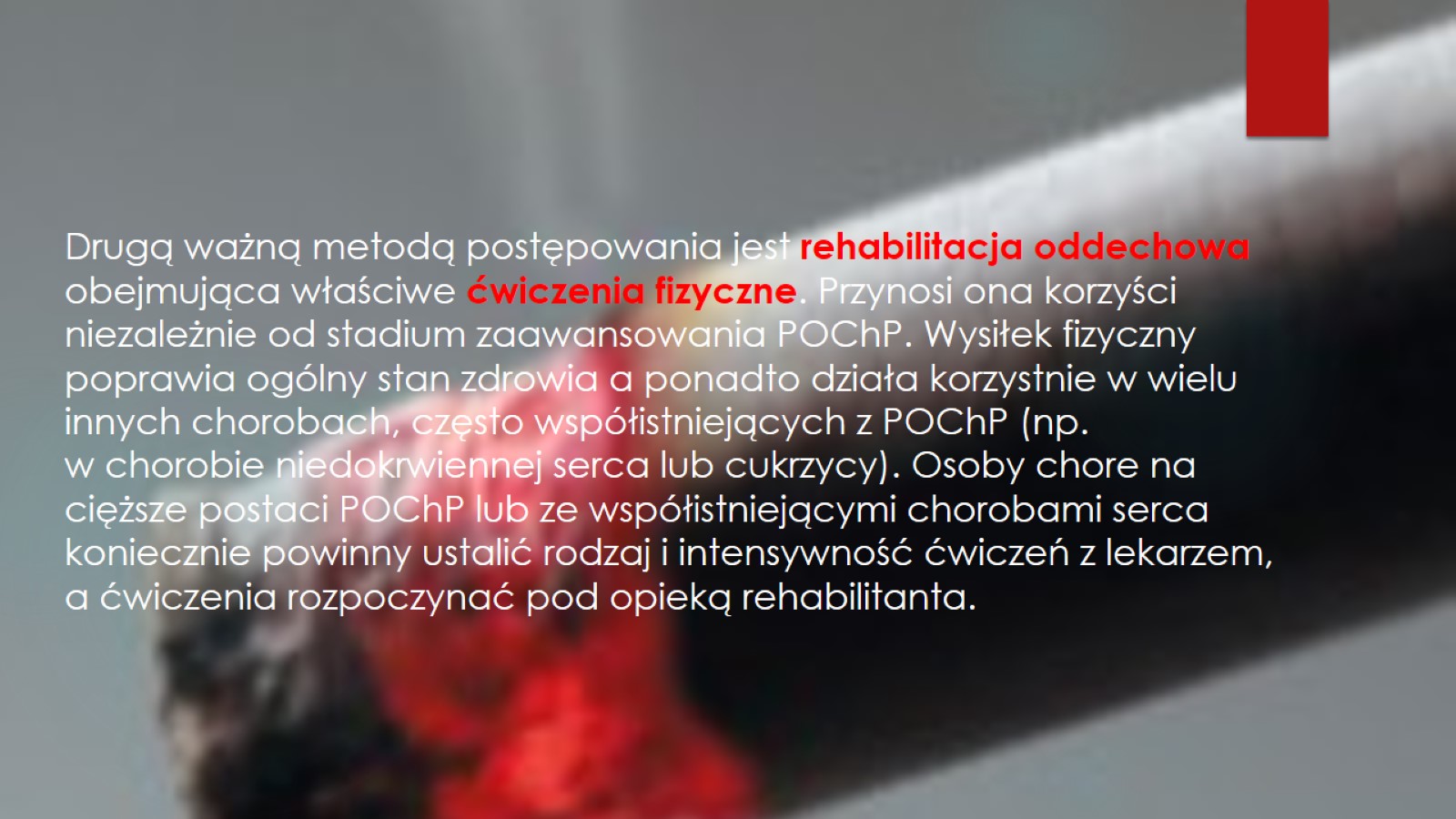 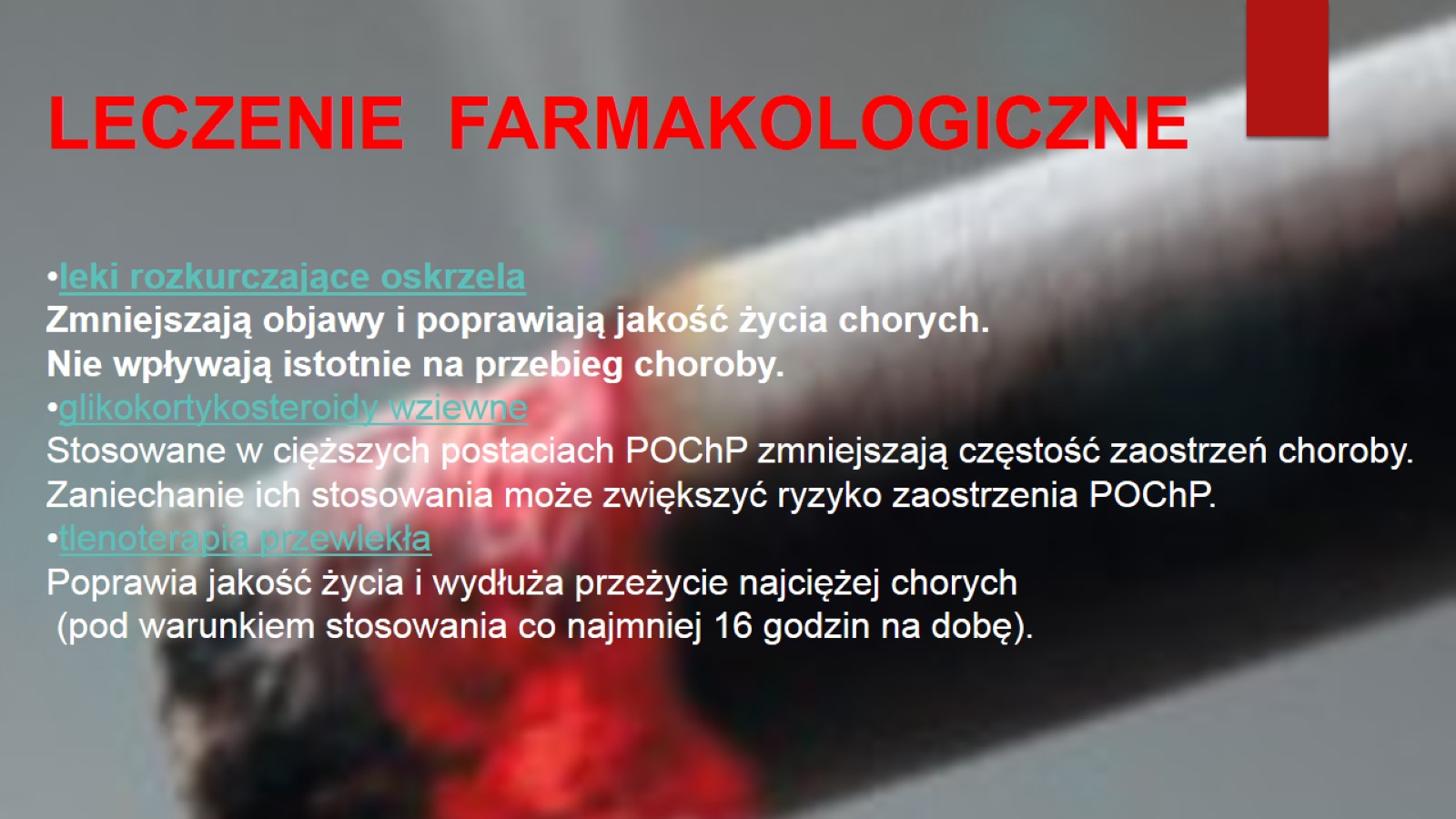 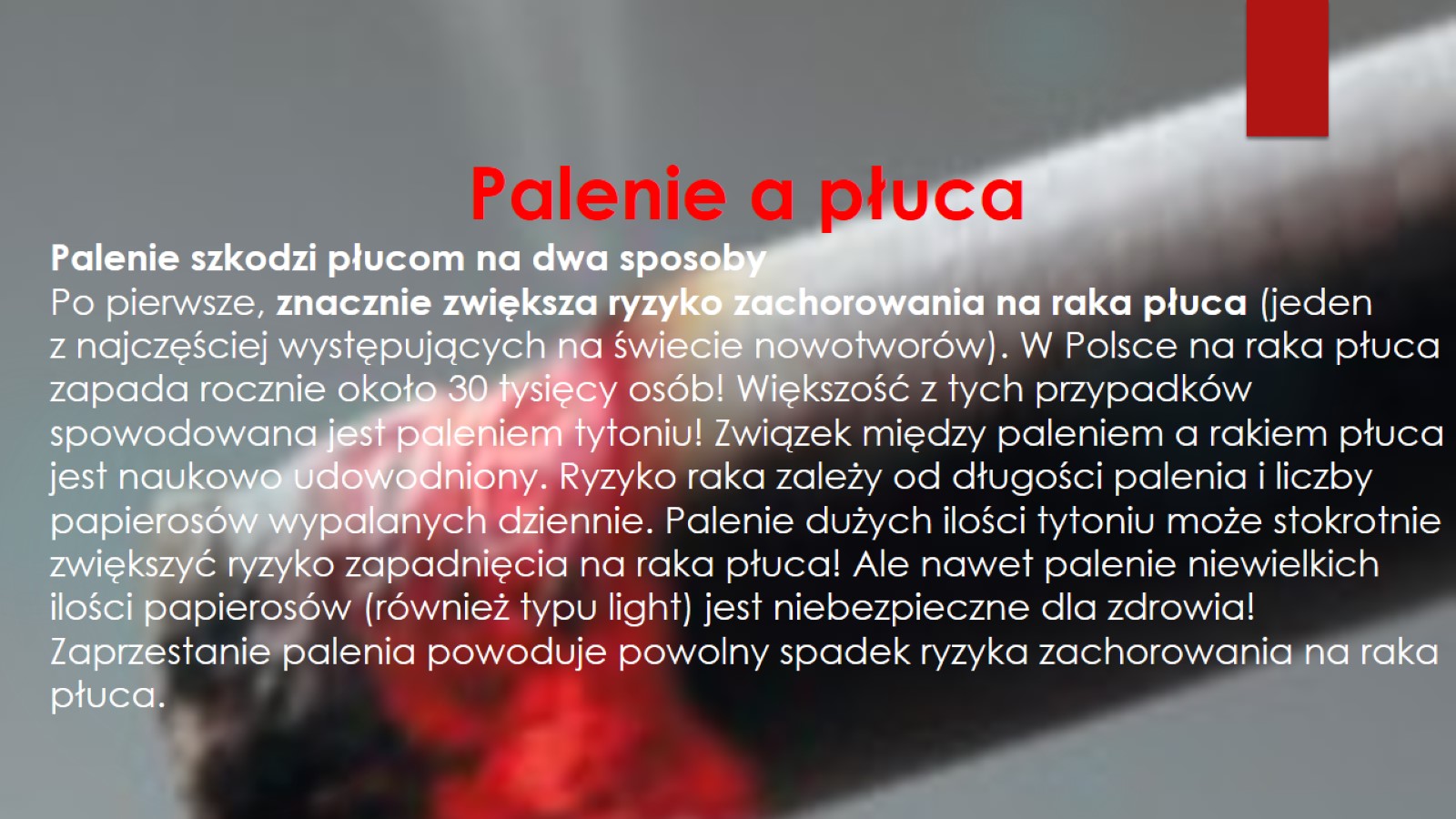 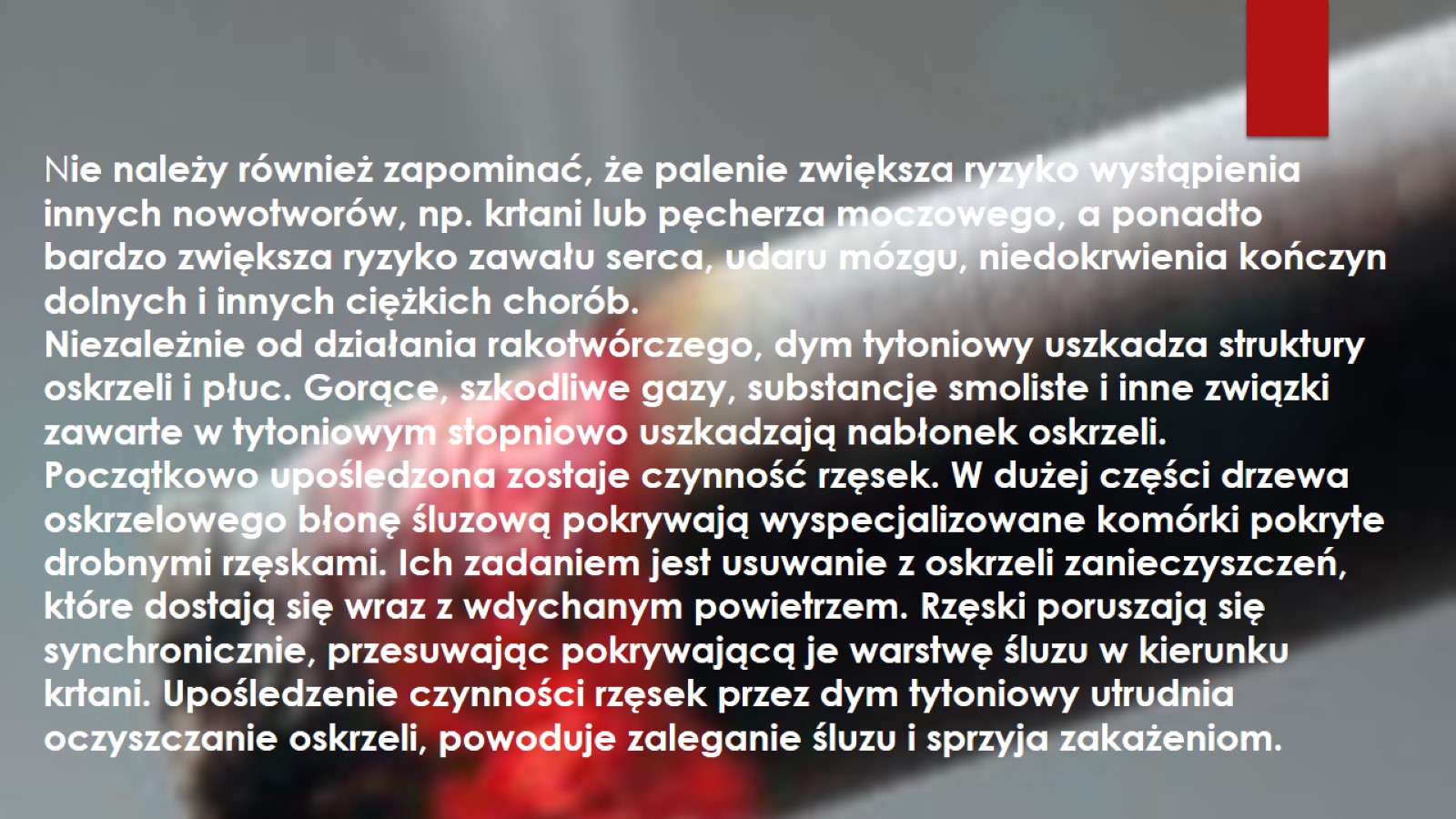 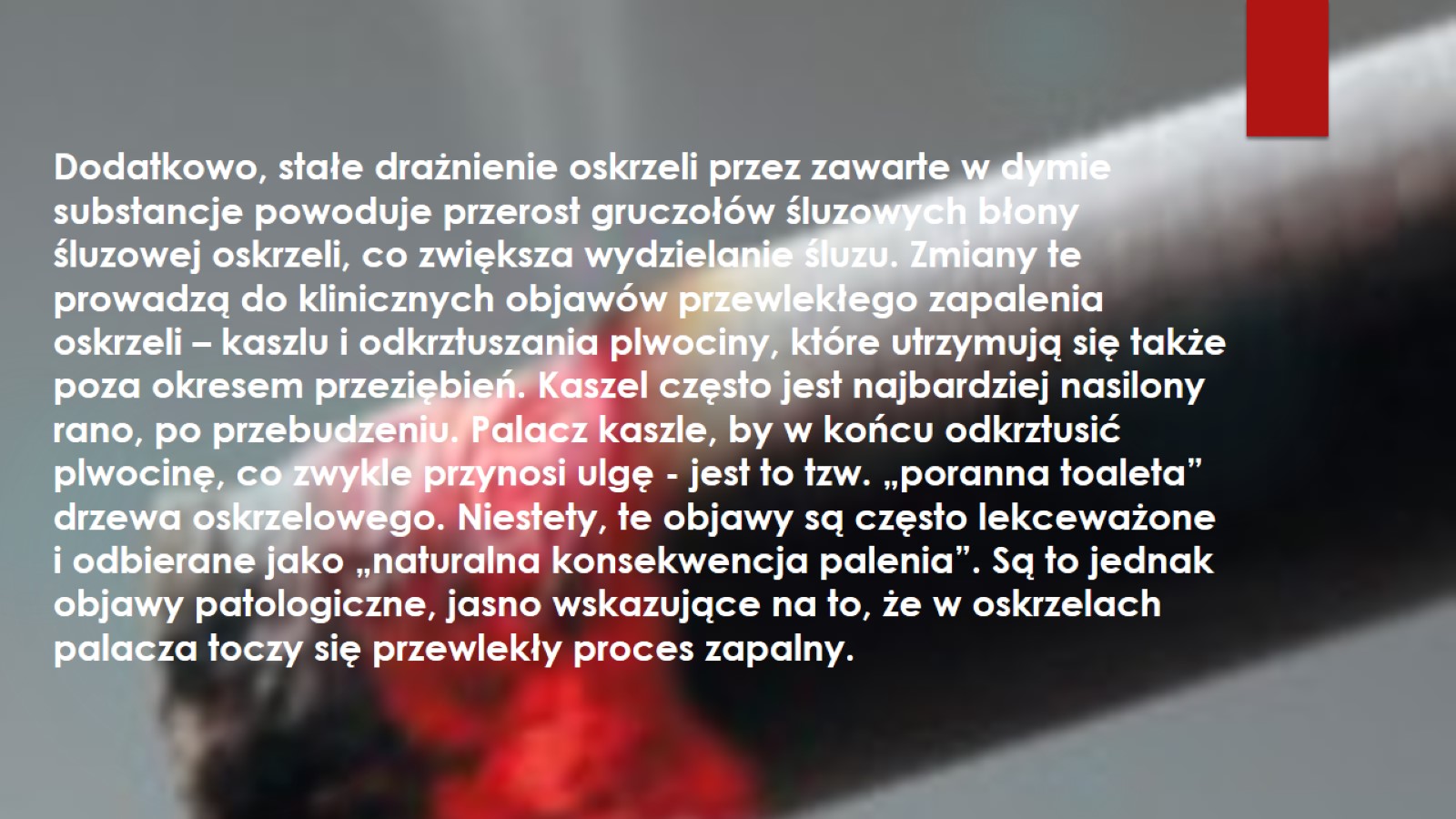 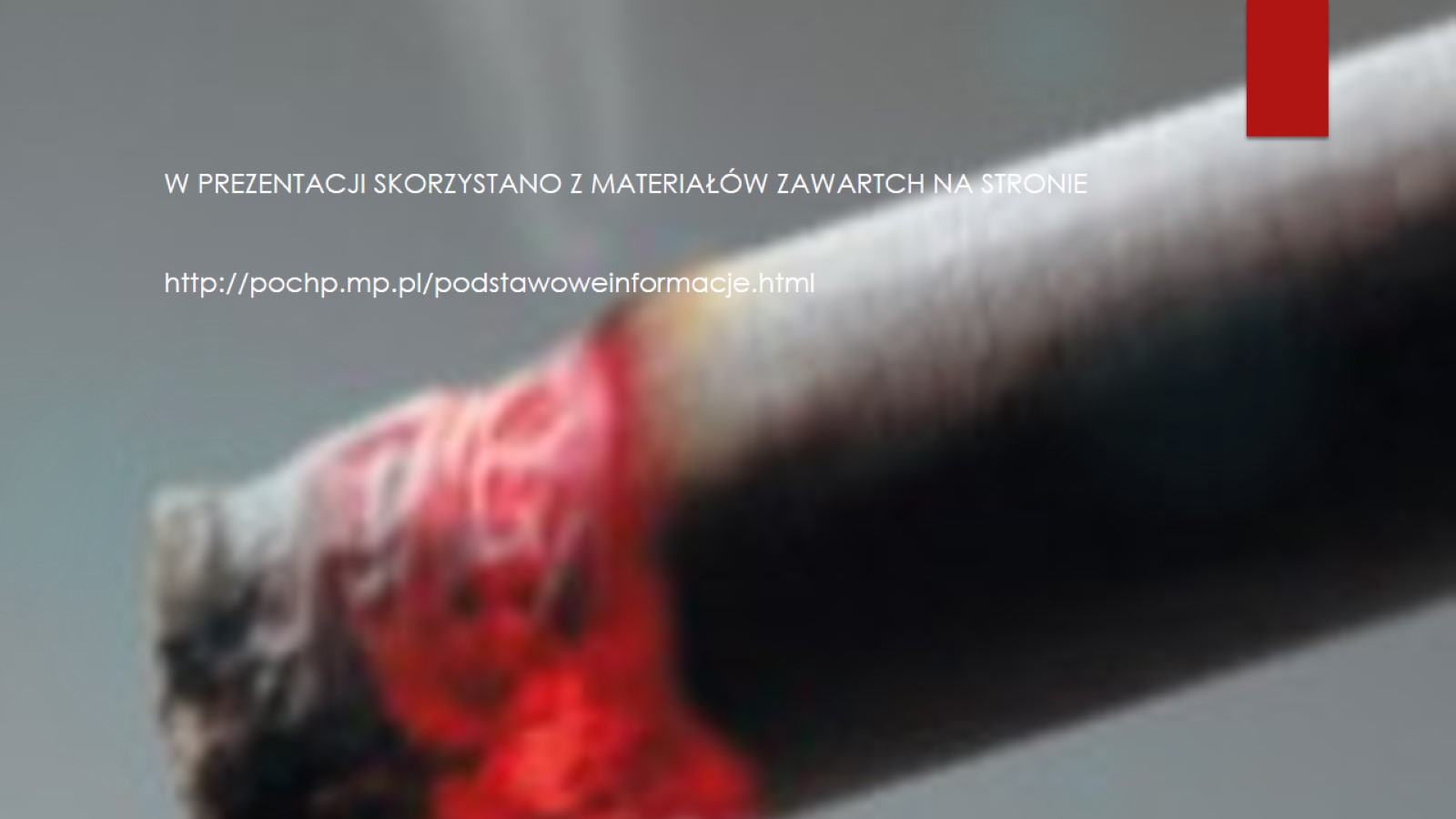